LEISHMANIASIS
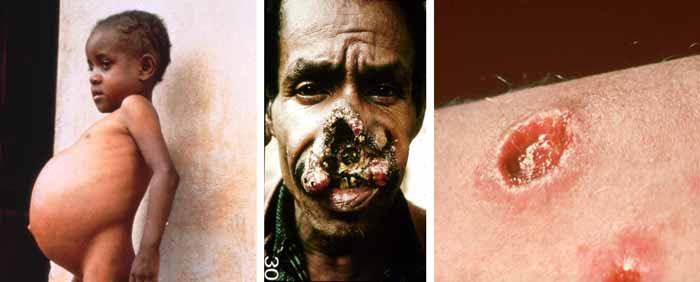 Dr Zahra Rashid Khan
Assistant Professor, Haematology Department of Pathology
LEISHMANIA
Obligate intracellular parasite


Leishmania donovani              (visceral)

Leishmania tropica                  (cutaneous)
Leishmania mexicana             (cutaneous)

Leishmania brazilensis        (mucocutaneous)
LEISHMANIASIS
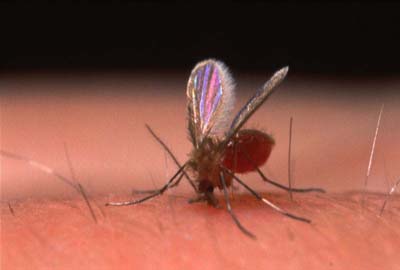 Vector-borne disease (sandfly bite)

Endemic in tropics, subtropics

Rodents, canids are reservoirs
GLOBAL BURDEN
LIFECYCLE
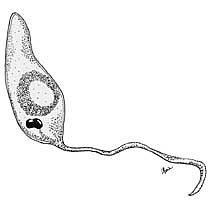 Promastigote form    (in sandfly)



      
          
     Amastigote form            (in man)
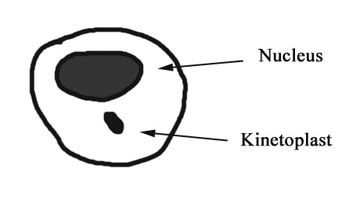 LIFECYCLE
LIFECYCLE
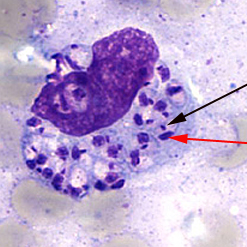 LIFE CYCLE
LIFECYCLE
Promastigotes injected into human by sandfly


Promastigotes engulfed by macrophages


Transform to amastigotes


Amastigotes infect other macrophages
LIFECYCLE
Sandfly ingests amastigotes during blood meal


Transformation to promastigotes in sandfly gut


Migration to sandfly pharynx


Transmitted to human during next blood meal
LIFE CYCLE
VISCERAL  LESHMANIASIS
VISCERAL LEISHMANIASIS
KALA-AZAR
affects reticuloendothelial system
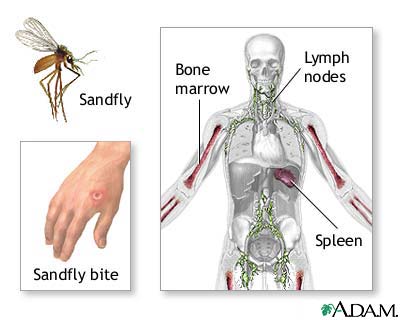 CLINICAL FEATURES
Fever

Weakness/weight loss

Ashen skin

Splenomegaly

Secondary infection usual cause of death

Bleeding
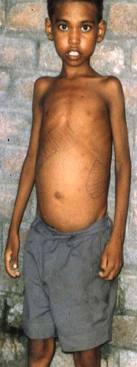 DIAGNOSIS
Blood complete picture

Bone marrow/splenic/lymph node biopsy & culture

Leishman specific PCR

Serology (IgG)
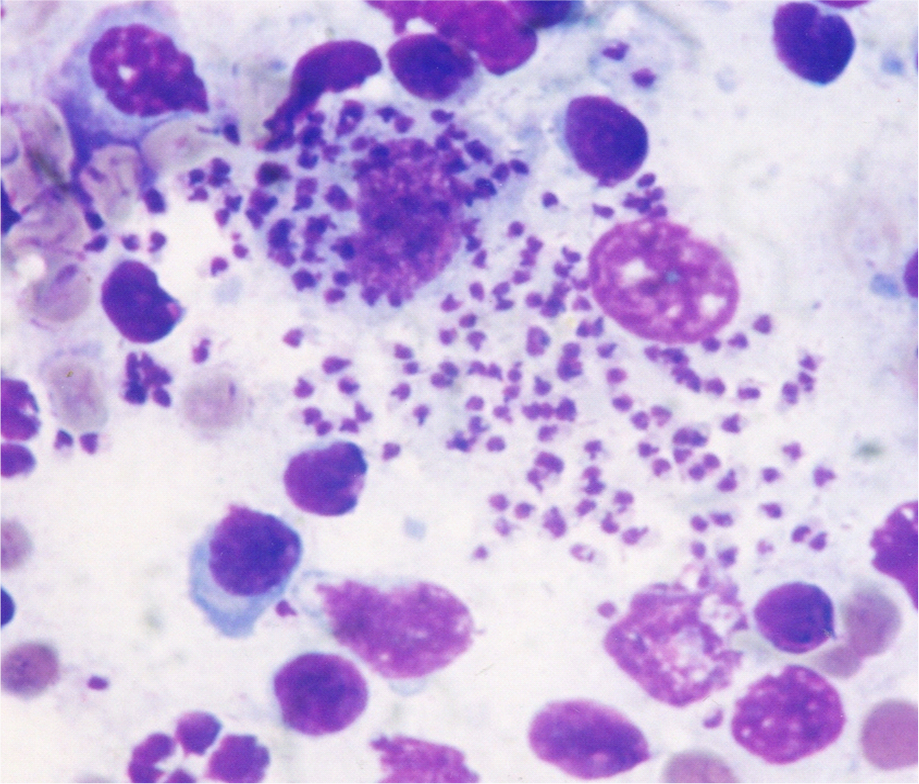 CUTANEOUS/ MUCOCUTANEOUS LEISHMANIASIS
CUTANEOUS/MUCOCUTANEOUS LEISHMANIASIS
Lesions in skin (L.tropica, L.mexicana)

Lesions in mucous membranes, cartilage (L.brazilensis)
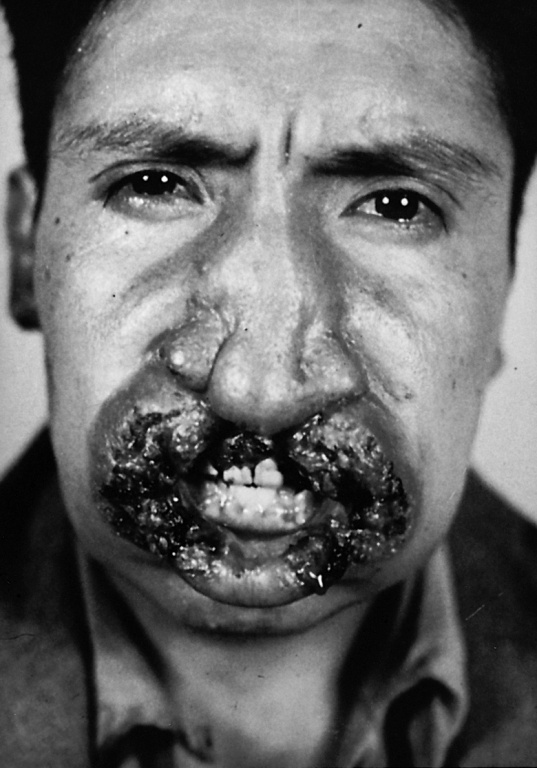 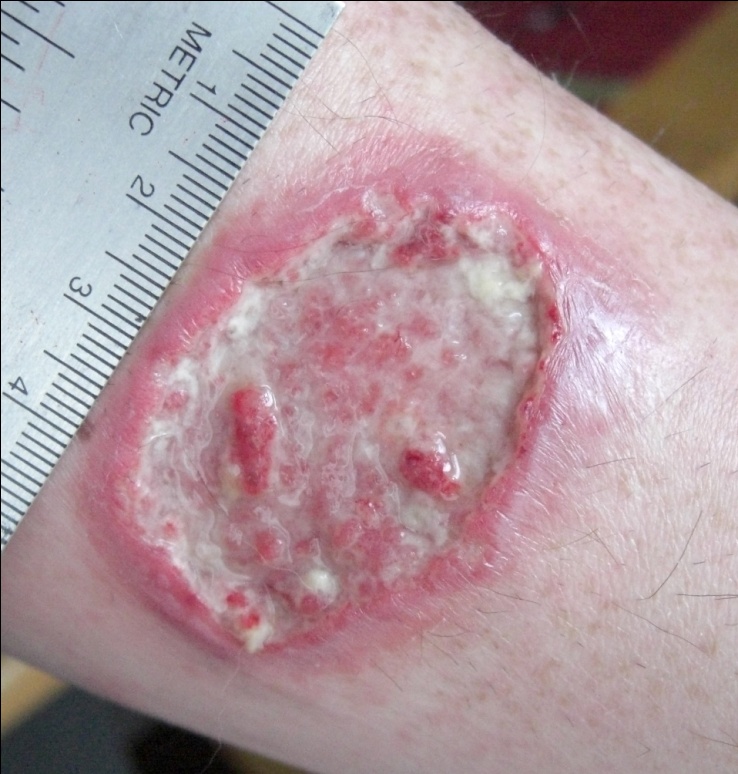 CLINICAL FEATURES
Slow healing ulcer

Lesion may heal spontaneously but may ulcerate for months

Death can occur from superinfection of skin lesions

Disfigurement of face can occur in mucocutaneous leishmnaisis
DIGNOSIS
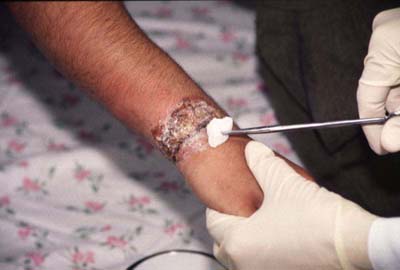 Skin  biopsy & culture

PCR

Montenegro skin test
MANAGEMENT
PREVENTION
Use of netting
Protective clothing/insect repellents
Insecticide spraying


TREATMENT
Sodium stibogluconate
Treating complications/superinfection
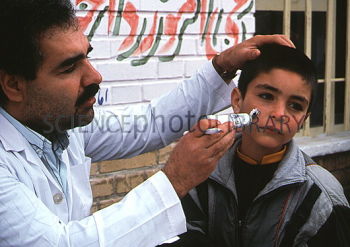